Humánní geografie – 2. cvičenÍ3.10. 2022 – 4.10. 2022
Cvičení vede: Mgr. David Gorný (460 634)     –   gorny.david@mail.muni.cz
VYSOKÁ ŠKOLA ≠ STŘEDNÍ ŠKOLA
Předpokládá a očekává se samostatnost. 
Předpokládá se schopnost vyřešit nečekané problémy. 

NEVÍM JAK DÁL?
1) PŘEMÝŠLÍM      2) PTÁM SE OSTATNÍCH      3) SPOLEČNĚ PŘEMÝŠLÍME    4) PÍŠU DOKTORANDŮM

A taky … když vím, tak spolužákům poradím. 

DISKUZNÍ FÓRUM V ISu.
KOMENTÁŘE K ODEVZDANÝM 1. CVIČENÍM
Ukázky dobrých a špatných řešení budou představeny na cvičení.
Zadání 2. cvičení
Pokuste se vytvořit vlastní (subjektivní) mapu Brna bez využití jakýchkoli podkladových zdrojů (map, internetu, apod.). Jako základní stavební prvky vaší mapy používejte následující struktury:

1. landmarks – významná (symbolická, orientační) místa ve městě
2. paths – stezky; trasy, dráhy, tj. využívané především pro pohyb, spojující místa
3. nodes – uzly; místa křížení tras
4. areas – oblasti; zóny podobné kvality / významu
5. edges – hrany; linie oddělující jednotlivé oblasti, hranice mezi dvěma odlišnými oblastmi
Obsah protokolu
Vyznačené prvky by měly dávat smysl.
V závěru okomentovat: 
JAKÉ prvky (viz body 1 až 5) jste vymezili? 
KDO tyto oblasti / prvky / linie využívá? (student / pracující / důchodce / žena / osoba na mateřské, …?
KDY jsou tyto oblasti / využívány (ráno / odpoledne / pracovní týden / víkend / prázdniny / léto / zima, ….?
K JAKÉMU ÚČELU tyto oblasti podle vašeho názoru slouží?

Pokusit se odpovědět na otázku: K čemu geografům takové přemýšlení o městě (lokalitě) může pomoct?

                          DEADLINE: 9.10.2022 (pondělní skupiny) 10.10.2022 (úterní skupina) do 23:59
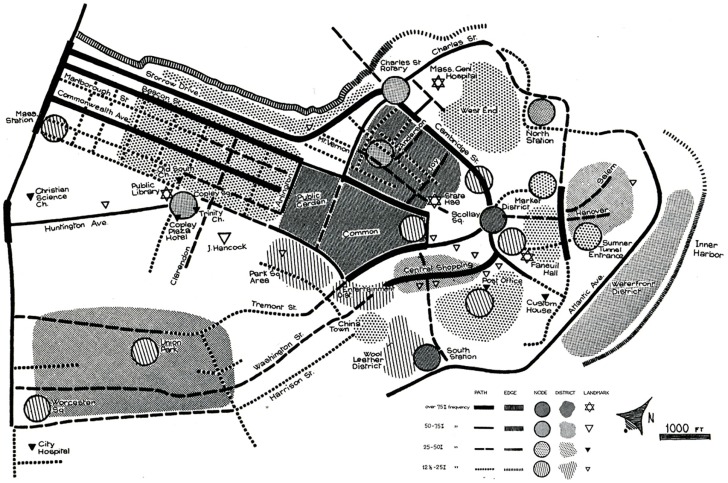 PODOBA MAPY
1) NAKRESLIT NA PAPÍR – NASKENOVAT – VLOŽIT DO PROTOKOLU 

2) NAKRESLIT V MALOVÁNÍ / JINÉM EDITORU – VLOŽIT DO PROTOKOLU


** Nejde tady o grafické dovednosti. / Neřeší se tady grafická dokonalost a „přesnost.“ **
** Každá mapa bude originální a v něčem jiná, i když pojící prvky budou podobné. **
** Někdo zvolí jako landmark např. Špilberk, někdo skateboardový park, protože každému přijde důležitý či    má pro něho větší význam jiný landmark. **